Информатика и ИТ
7
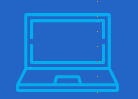 класс
Представление информации в компьютере (1)
ПЛАН УРОКА
Проверка самостоятельной работы
  Представление информации в компьютере
  Кодирование информации при 
     помощи двух знаков
  Формула Хартли
ПРОВЕРКА САМОСТОЯТЕЛЬНОЙ РАБОТЫ
1. Выполните перевод:
б) 11100003  = 1 · 36 + 1 · 35 + 1 · 34  =  105310
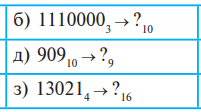 д) 90910  = 12209
з) 130214  = 1 11 00 10 01 =  
= 11 1100 1001 = 3C916
ПРОВЕРКА САМОСТОЯТЕЛЬНОЙ РАБОТЫ
2. Выполните перевод:
б) 11100002  = 1 110 000 =  1608
д) 7078  = 111 000 1112
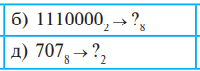 ПРОВЕРКА САМОСТОЯТЕЛЬНОЙ РАБОТЫ
3. Выполните перевод:
б) 11100011102  = 11 1000 1110 =  38D16
д) 90DED8  = 1001 0000 1101 1110 11012
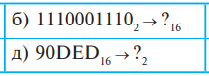 ПРЕДСТАВЛЕНИЕ ИНФОРМАЦИИ В КОМПЬЮТЕРЕ
Известно, что компьютер работает от электрического тока. И в специальном компьютерном устройстве принимается информация о том, есть ток или нет тока. 
    С другой стороны, для кодирования: информации достаточно в системе кодирования использовать 2 знака. Теперь рассмотрим как используются два знака для кодирования информации.
ПРЕДСТАВЛЕНИЕ ИНФОРМАЦИИ В КОМПЬЮТЕРЕ
Компьютер различает не сами цифры, а только сигналы, определяющие эти цифры. При этом цифры представляются двумя значениями сигналов (намагниченные или не намагниченные; подключенные или неподключенные и т.д.). 
Первое состояние принято обозначать цифрой 1, а второе цифрой 0.
КОДИРОВАНИЕ ИНФОРМАЦИИ ПРИ ПОМОЩИ ДВУХ ЗНАКОВ
Такой способ кодирования получил название: 
   кодирование информации при помощи двух знаков (коротко, двоичное кодирование).
     Поэтому сохраняемая, обрабатываемая и передаваемая информация(число, текст, рисунок, звук) должны быть закодированы в виде последовательности 0 и 1.
КОДИРОВАНИЕ ТЕКСТОВОЙ ИНФОРМАЦИИ
B компьютере для кодирования латинских букв и букв на кириллице, цифр в десятичной системе счисления, скобок, знаков препинания, знаков арифметических операций и других знаков, достаточно 8-разрядных двоичных кодов. На основе двоичных кодов этой длины по мировому стандарту принята таблица кодирования ASCII (American Standard Code for Information Interchange).
КОДИРОВАНИЕ ТЕКСТОВОЙ ИНФОРМАЦИИ
ASCII (American Standard Code for Information Interchange).
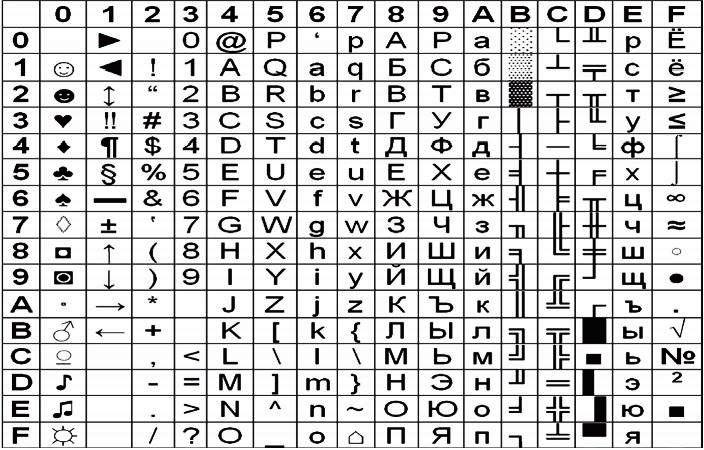 КОДИРОВАНИЕ ТЕКСТОВОЙ ИНФОРМАЦИИ
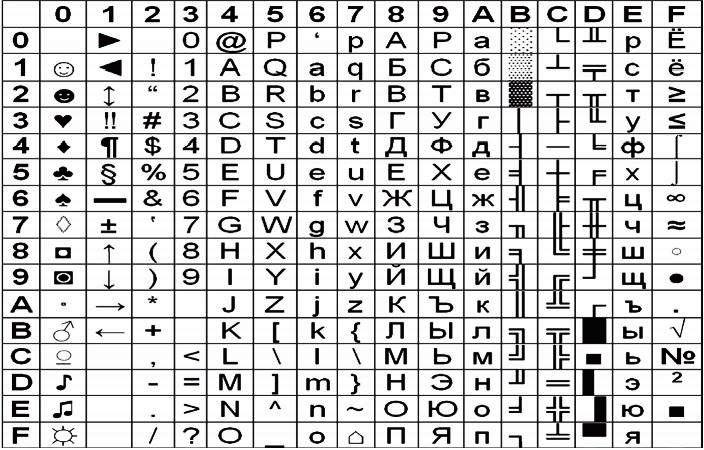 КОДИРОВАНИЕ ТЕКСТОВОЙ ИНФОРМАЦИИ
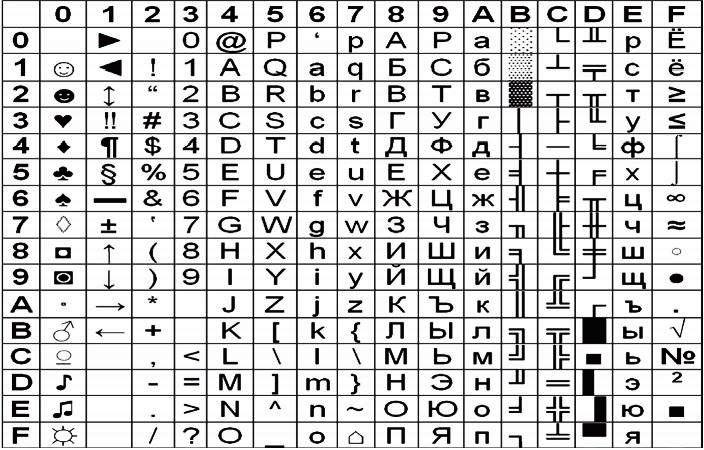 КОДИРОВАНИЕ ИНФОРМАЦИИ ПРИ 
ПОМОЩИ ДВУХ ЗНАКОВ
Посредством двоичного кодирования вся информация состоит из двух знаков, то есть пишется в виде сведения на алфавитном языке, мощность которого равна 2. Обычно в компьютере применяется ровный способ кодирования, то есть знаки информации выражаются в виде одинакового количества нулей и единиц.
КОДИРОВАНИЕ ИНФОРМАЦИИ ПРИ ПОМОЩИ ДВУХ ЗНАКОВ
Представление информации в компьютере количества цифр 0 и 1. Длина кода определяется количеством вариантов, необходимого для кодирования. Так как в двоичном кодировании участвуют только 2 знака, вычисляются с помощью формулы Хартли

N = 2m
КОДИРОВАНИЕ ИНФОРМАЦИИ ПРИ ПОМОЩИ ДВУХ ЗНАКОВ
Ральф Винтон Лайон Хартли (30 ноября 1888, Спрус, Невада - 1 мая 1970, Нью-Джерси) -  американский учёный-электронщик. Он предложил генератор Хартли, преобразование Хартли и сделал вклад в теорию информации, введя в 1928 году логарифмическую меру информации, которая называется хартлиевским количеством информации или просто мерой Хартли.
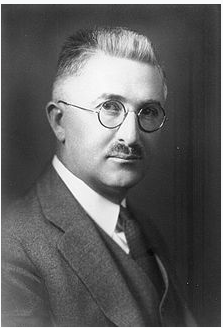 ФОРМУЛА ХАРТЛИ
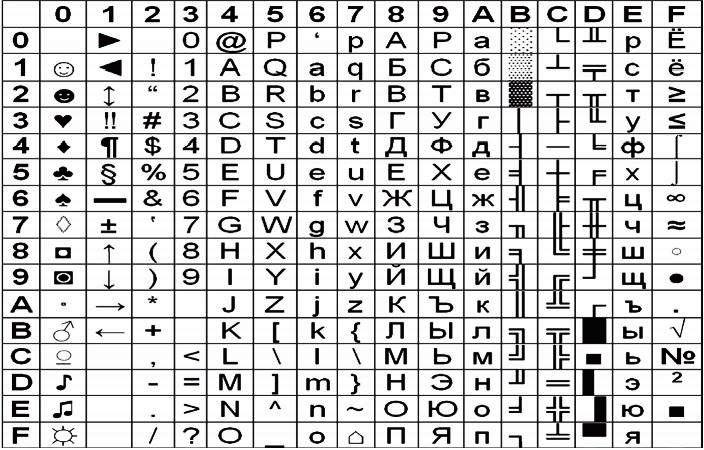 256 = 28
Символ «л» –
АВ = 1010 1011
«0» и «1» - бит
8 бит = 1 байт
С английского
«binary digit» - 
«двоичная цифра»
ФОРМУЛА ХАРТЛИ
Существует формула, которая связывает между собой количество всевозможных событий (количество вариантов) N и количество информации  N = 2m
   Например, если мы получили 4 бита информации (m), то количество возможных событий будет N = 24 = 16.
КОДИРОВАНИЕ ИНФОРМАЦИИ ПРИ ПОМОЩИ ДВУХ ЗНАКОВ
Для кодирования в двоичном алфавите двух состояний (0 и 1) достаточно одного бита.
   Для кодирования трех состояний, например, трех сигналов светофора требуется более 1 бита, например:
00 - красный, 01 - желтый, 10 - зеленый, то есть 2 бита.
ФОРМУЛА ХАРТЛИ
Для кодирования четырех сторон света (Север, Юг, Запад, Восток) уже требуется все 4 комбинации - 00, 01, 10, 11 из 0 и 1, то есть 2 бита.
   Для кодирования от 5 до 8 состояний требуется уже трех битный код, варианты которого будут: 000, 001, 010, 011, 100, 101, 110, 111.
   Можно сделать вывод: чем больше необходимо закодировать состояний (событий), тем больше требуется битов, или больше требуется количество информации.
ЗАКРЕПЛЕНИЕ
Какое минимальное количество двоичных разрядов потребуется для того, чтобы закодировать алфавит языка племени Мумба-Юмба, состоящий из 16 символов?
     Решение: Пусть х - количество двоичных разрядов, тогда 2m = 16 ; 2* = 24 ; m = 4 Ответ: 4 разряда
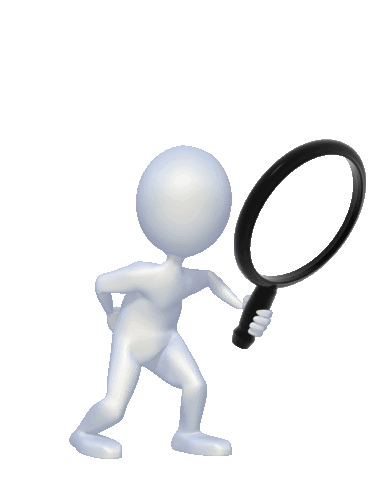 ЗАКРЕПЛЕНИЕ
Какое минимальное количество двоичных разрядов потребуется для того, чтобы закодировать цифры десятичной системы счисления?
     Решение: Пусть m - количество двоичных разрядов, тогда 2m = 10 ; 2* = 23 = 8 (мало) ; 2* = 24 =16 ; m = 4 Ответ: 4 разряда
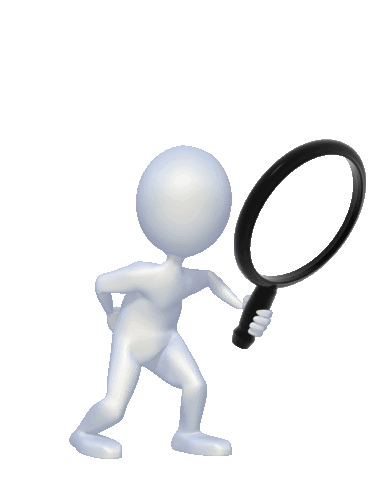 ЗАДАНИЯ ДЛЯ САМОСТОЯТЕЛЬНОЙ РАБОТЫ
1. Прочитайте страниц учебника 36-38.
2. Выполните задания из учебника:
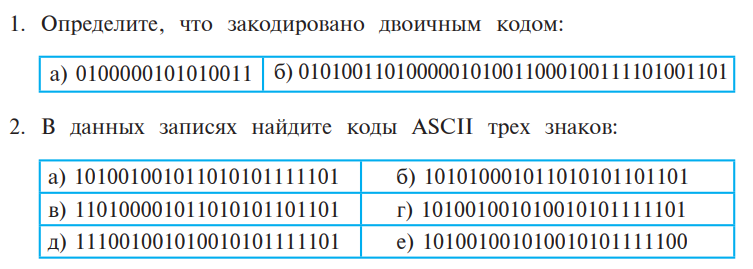 ЗАДАНИЯ ДЛЯ САМОСТОЯТЕЛЬНОЙ РАБОТЫ
3. Какое минимальное количество двоичных разрядов потребуется для того, чтобы закодировать буквы кириллицы?
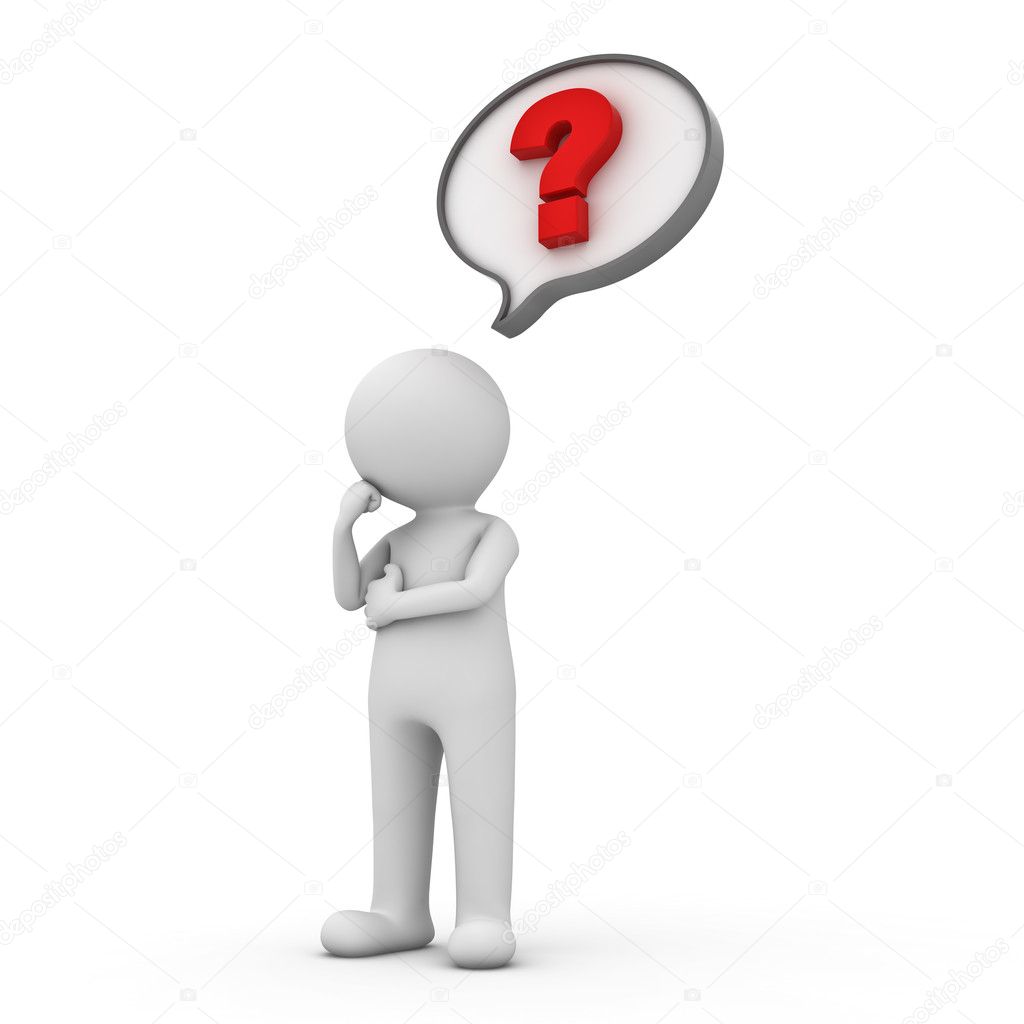 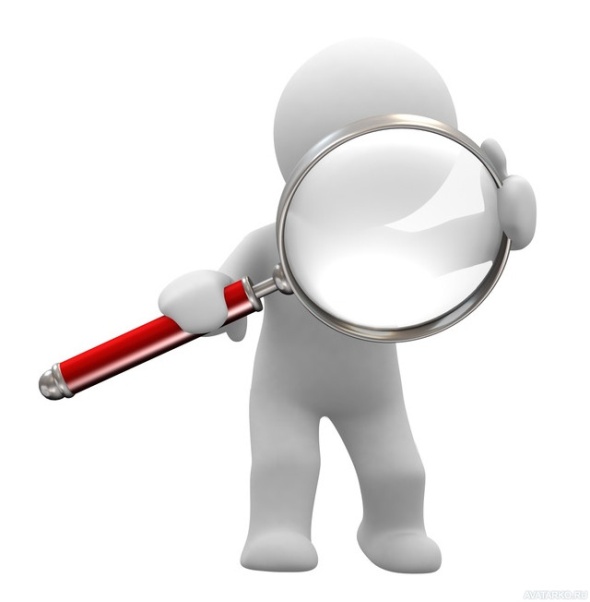